Лекція 3. Радикалізація індонезійського суспільства і рух за «чистий» іслам
✍️ Питання для обговорення:

1.	«Рух за вільний Аче» під гаслом відокремлення від Республіки і створення «незалежної ісламської держави». Прихований політичний або економічний інтерес релігійного конфлікту. 
2.	«Меморандум взаєморозуміння» 2005 р. між представниками уряду і лідерами «Руху за вільний Аче». Надання автономії і легалізація шаріату.
3.	«Організація за свободу Папуа» в питанні про перегляд статусу провінції Іріан Джайя у складі Індонезії.
4.	Конфлікт між мусульманами й християнами на Молуккських островах і боротьба за створення незалежної держави «Республіка Південних Молукк». Президентські вибори 2014 р. і курс на «духовну революцію».
1. «Рух за вільний Аче» під гаслом відокремлення від Республіки і створення «незалежної ісламської держави». Прихований політичний або економічний інтерес релігійного конфлікту
Індонезія відрізняється від значної частини інших країн складністю регіональних та релігійних проблем. Влада Індонезії намагалася інтегрувати всі етноси країни в єдиний так званий індонезійський народ, проте наштовхнулися на сильну протидію.
В ієрархії найбільш ревних поборників ісламу у його «чистій» формі особливе місце посідають жителі індонезійської провінції Аче або Ачех (населення становить понад 4 млн. осіб), розташованої на півночі острову Суматра. Вони вважають себе єдиними правовірними мусульманами у всій Індонезії.
1. «Рух за вільний Аче» під гаслом відокремлення від Республіки і створення «незалежної ісламської держави». Прихований політичний або економічний інтерес релігійного конфлікту
1. «Рух за вільний Аче» під гаслом відокремлення від Республіки і створення «незалежної ісламської держави». Прихований політичний або економічний інтерес релігійного конфлікту
Історично існує культурний і релігійний поділ між провінцією Ачех та іншою територією Індонезії. Тут практикуються консервативніші форми ісламу, на відміну від решти індонезійської території. 
Найбільш світські політики «Нового Режиму» Мухаммеда Сухарто (1965—1998) були особливо непопулярні у провінції Ачех, де багато хто обурювався політикою центрального уряду, спрямованої на створення єдиної «Індонезійської культури».
1. «Рух за вільний Аче» під гаслом відокремлення від Республіки і створення «незалежної ісламської держави». Прихований політичний або економічний інтерес релігійного конфлікту
Основні загрози ачехській культурі та релігії походили від центрального індонезійського уряду та від зростання чисельності яванських мігрантів. Перші спалахи сепаратизму за султанат Аче спостерігалися у 1953 р., однак у 1959 р. були придушені урядом. 
У той час конфлікт мав ознаки зовнішнього втручання з боку США, які активно підтримували сепаратистів на Суматрі, що проголосили створення султанату Ачех. Таким чином у Вашингтоні хотіли послабити центральний уряд Індонезії, який узяв курс на дружбу з СРСР.
1. «Рух за вільний Аче» під гаслом відокремлення від Республіки і створення «незалежної ісламської держави». Прихований політичний або економічний інтерес релігійного конфлікту
Аче (Ачех) - провiнцiя Індонезії. Столиця - місто Банда-Ачех. Саме тут з 4 грудня 1976 р. по 15 серпня 2005 р. тривала війна за незалежність провінції. Індонезійська влада називала її «Заколот в Ачехі» (індон. Pemberontakan di Aceh).
Конфлікт в Ачеху спричинений кількома основними факторами: історичне жорстоке поводження, розбіжності щодо ісламського права, невдоволення місцевих жителів розподілом багатства природних ресурсів Ачеха та збільшення кількості яванців у Ачеху (політика центра по переселення яванців на Суматру).
1. «Рух за вільний Аче» під гаслом відокремлення від Республіки і створення «незалежної ісламської держави». Прихований політичний або економічний інтерес релігійного конфлікту
Мотивований відкриттям великих запасів газу в Лхоксеумаве, колишній «міністр закордонних справ Дарул Іслам», Хасан ді Тіро у грудні 1976 р. заснував Рух за вільний Ачех (Gerakan Aceh Merdeka, GAM) під гаслом відокремлення від Республіки і створення «незалежної ісламської держави». Окрім цього проголошувалася ідея ісламського відродження і ісламської ідентичності ачехців.
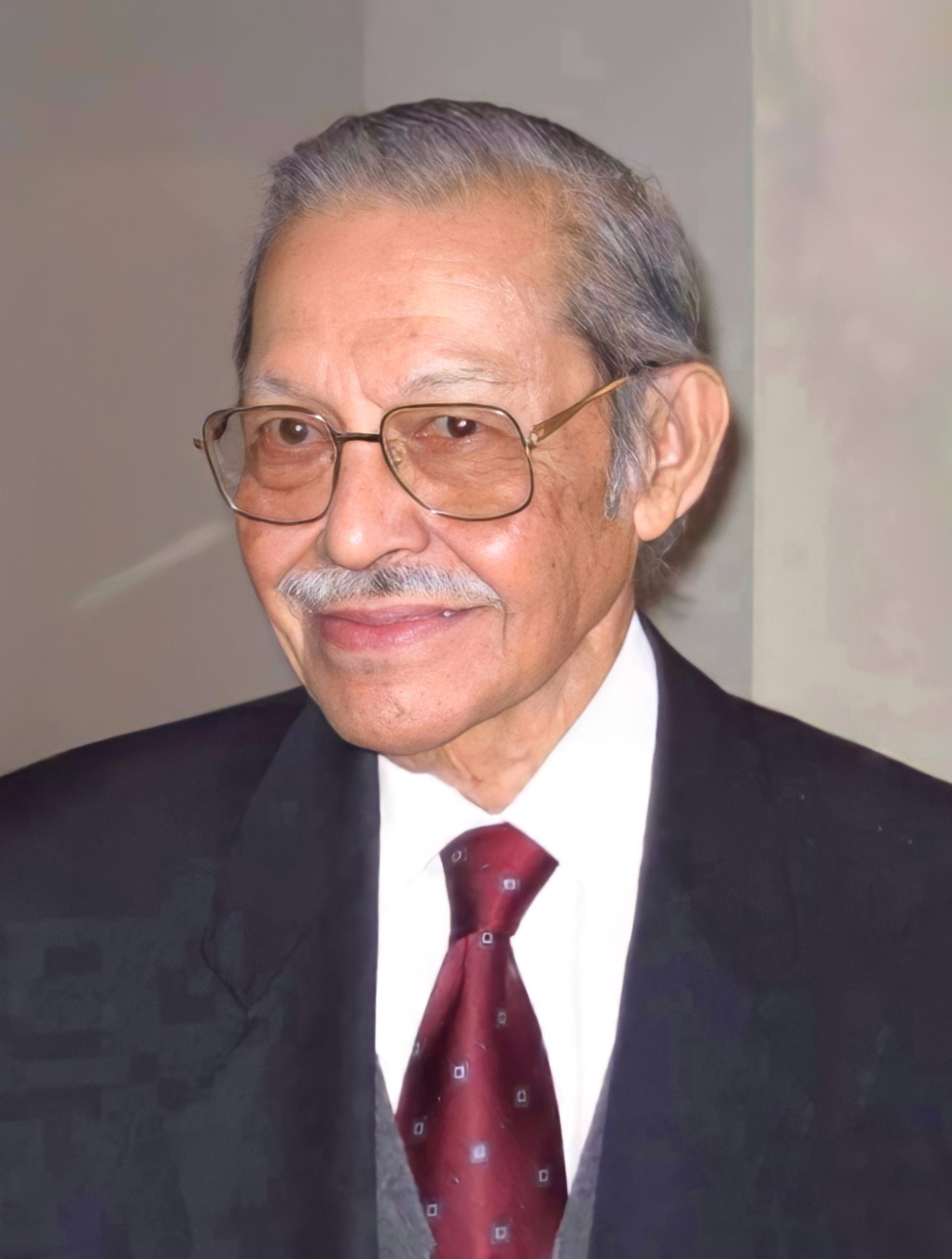 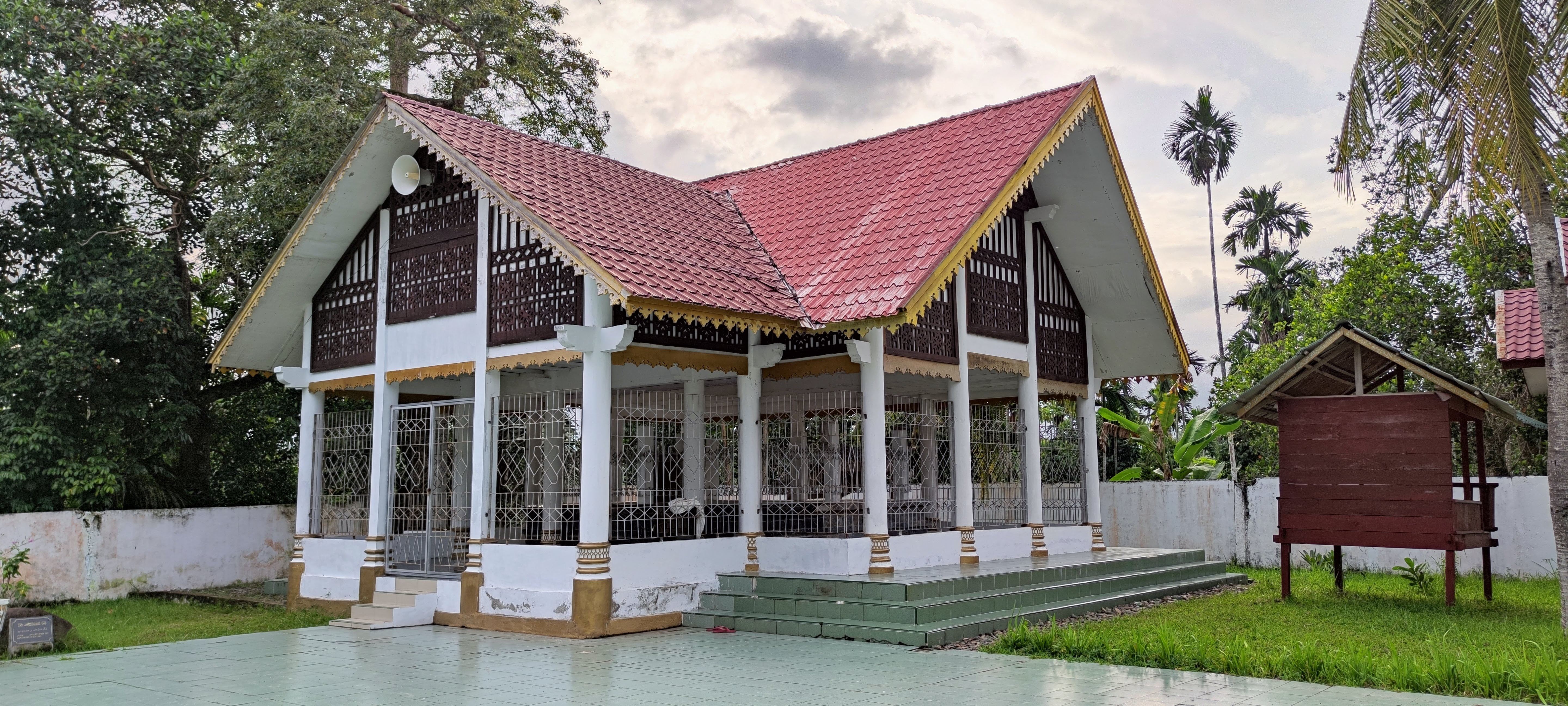 1. «Рух за вільний Аче» під гаслом відокремлення від Республіки і створення «незалежної ісламської держави». Прихований політичний або економічний інтерес релігійного конфлікту
З моменту свого заснування GAM пройшов три етапи або три злети та падіння. 
Перший був від його народження в 1976 р. до 1979 р., коли він був майже знищений. Маленький рух здійснив свій перший напад на інженерів Exxon Mobil у 1977 р., убивши при цьому одного американського інженера. У результаті американський нафтогазовий концерн Exxon Mobile був змушений відмовитися від нафтовидобутку у неспокійному регіоні.
1. «Рух за вільний Аче» під гаслом відокремлення від Республіки і створення «незалежної ісламської держави». Прихований політичний або економічний інтерес релігійного конфлікту
Відхід такого великого інвестора негативно позначився на місцевій економіці – втрати становили близько $100 млн на місяць. Через цей інцидент GAM потрапив під увагу центрального уряду, який надіслав невеликі підрозділи урядових військ, які успішно придушили рух. 
Хасана ді Тіро ледь не вбили, і він був змушений тікати до Малайзії, а всі члени його кабінету були або вбиті, або змушені були втекти за кордон до 1979 р.
1. «Рух за вільний Аче» під гаслом відокремлення від Республіки і створення «незалежної ісламської держави». Прихований політичний або економічний інтерес релігійного конфлікту
Другий підйом і падіння відбулися у 1989 - на початку 1990-х рр., коли він отримав фінансування та навчання з іноземних країн. Прямої політичної підтримки в ачехських сепаратистів у цей період вже не було, але їм допомагали зброєю, грошима та інструкторами низка арабських країн, включаючи Лівію. 
До 1992 р. центральній владі вдалося здобути військову перемогу, використовуючи проти повстанців авіацію та навіть військово-морський флот.
1. «Рух за вільний Аче» під гаслом відокремлення від Республіки і створення «незалежної ісламської держави». Прихований політичний або економічний інтерес релігійного конфлікту
Проте ідеї сепаратизму нікуди не поділися: 4 з 5 місцевих жителів підтримували ідеї незалежного Ачеха, навіть не беручи участі особисто у бойових діях. Тому GAM успішно вела партизанські дії ще понад 10 років. Це була типова тактика терору: напади на армійські та поліцейські блок-пости, вибухи автомобілів поліції. 
Тож третє піднесення 1999-2002 р. стало результатом широкої підтримки в Ачеху у результаті пожертвувань і здирництва, а також великої групи потенційних солдатів, які втратили родичів під час попередніх двох повстань.
1. «Рух за вільний Аче» під гаслом відокремлення від Республіки і створення «незалежної ісламської держави». Прихований політичний або економічний інтерес релігійного конфлікту
У протистоянні загинуло понад 20 тис. чоловік, здебільшого мирних жителів (за іншими джерелами - 15 тис. осіб). Ідеї сепаратизму втілювалися в життя силою зброї. Їм протистояли урядові військові сили, чисельність до 50 тис. Місцеве населення зазнавало жорстоких репресій з обох боків. 
В 1990-1998 рр. у всій провінції Ачех діяв режим «території військової операції». Індонезійська армія виявилася залученою у викрадення людей, тортур, рекету та рейдерських захоплень компаній, що сприяло зростанню симпатій до сепаратистів.
1. «Рух за вільний Аче» під гаслом відокремлення від Республіки і створення «незалежної ісламської держави». Прихований політичний або економічний інтерес релігійного конфлікту
У даному випадку ще раз підтверджується та обставина, що за релігійними гаслами прихований політичний або економічний інтерес. 
Аче – найбагатша територія країни, яка має великі поклади нафти, газу, золота, молібдену, олова. Тут також сконцентровані великі лісні масиви, виробляється багато каучуку та кави. Практично боротьба точилася за те, аби прибутки від цих багатств контролювалися не Центром, а перейшли до рук провінційної еліти.
1. «Рух за вільний Аче» під гаслом відокремлення від Республіки і створення «незалежної ісламської держави». Прихований політичний або економічний інтерес релігійного конфлікту
Падіння авторитарного режиму Сухарто у 1998 р. не змінило ситуацію. У листопаді 1999 р., після референдуму про незалежність у Східному Тиморі, у місті Банда-Ачех пройшли демонстрації з вимогою також провести референдум про незалежність Ачеха, в них брало участь близько 1 млн осіб (з майже 4-млн населення провінції).
Лідери GAM Хасан ді Тіро та його головний заступник Зайні Абдулла жили у вигнанні в Стокгольмі (Швеція), протягом більшої частини 1980-1990-х рр. Наприкінці 1990-х рр. GAM розпочав мирні переговори з Джакартою за посередництва шведського уряду.
1. «Рух за вільний Аче» під гаслом відокремлення від Республіки і створення «незалежної ісламської держави». Прихований політичний або економічний інтерес релігійного конфлікту
У 1999 р. було повідомлено, що група розділилася на дві фракції, GAM (представляє початкову групу) та Раду уряду Вільного руху Ачех (MP-GAM). Це було спростовано представниками GAM, але про це широко повідомлялося в індонезійських ЗМІ.
У грудні 2002 р. GAM і GoI підписали революційну Угоду про припинення бойових дій (COHA), яка діяла лише кілька місяців, перш ніж почалися порушення. Посередник у цих переговорах – Центр гуманітарного діалогу – не мав належних механізмів моніторингу та примусового застосування санкцій за порушення.
1. «Рух за вільний Аче» під гаслом відокремлення від Республіки і створення «незалежної ісламської держави». Прихований політичний або економічний інтерес релігійного конфлікту
У 2002–2004 рр. GAM серйозно постраждала від серії наступів уряду, під час яких організація втратила приблизно 50% своїх членів, включаючи свого командира Абдуллу Сяфеї Діматанга, якого було вбито у військовій засідці в січні 2002 р.
Відмова влади Індонезії провести референдум про незалежність та небажання повстанців обговорювати інші варіанти призвели до провалу переговорів та подальшої ескалації конфлікту аж до оголошення військового стану, яке тривало з 19 травня 2003 р. по 13 травня 2004 р.
2.	«Меморандум взаєморозуміння» 2005 р. між представниками уряду і лідерами «Руху за вільний Аче». Надання автономії і легалізація шаріату
За підсумками перших в історії Індонезії прямих президентських виборів, що пройшли у два тури в липні і вересні 2004 р., переконливу перемогу здобув Сусіло Бамбанг Юдойоно — лідер Демократичної партії, відставний армійський генерал, який обіймав різні посади в урядах Вахіда і Мегаваті Сукарнопутрі. 
Він став шостим президентом Індонезії протягом двох термінів (20 жовтня 2004 – 20 жовтня 2014). На виборах трете місце посіла мусульманська Партія національного пробудження, що свідчило про посилення політичного ісламу в Індонезії.
2.	«Меморандум взаєморозуміння» 2005 р. між представниками уряду і лідерами «Руху за вільний Аче». Надання автономії і легалізація шаріату
Його уряду вдалося досягти значних успіхів у врегулюванні етноконфесійних проблем: зокрема, у серпні 2005 р. за посередництва Євросоюзу було укладено мирну угоду з найпотужнішою із сепаратистських структур — Рухом за вільний Ачех. 
15 серпня 2005 р. в Гельсінкі було підписано «Меморандум про взаєморозуміння» між владою Індонезії та рухом «Вільний Ачех», що стало закінченням конфлікту. З провінції було виведено «неорганічні» війська (12-тисячний контингент), тобто всі війська крім традиційно присутніх на регіональному рівні сил, після чого кількість розквартированих в Ачехі індонезійських військ знизилася до 25 тис. солдатів.
2.	«Меморандум взаєморозуміння» 2005 р. між представниками уряду і лідерами «Руху за вільний Аче». Надання автономії і легалізація шаріату
Природна катастрофа у грудні 2004 р. (землетрус в Індійському океані), наслідки якої виявилися особливо руйнівними саме у цьому районі, змусила владу країни спрямувати до провінції значну гуманітарну допомогу, а також поновити контакти із сепаратистами задля того, аби хоча б тимчасово зупинити насильство. 
26 грудня 2004 р. стався найбільший в історії Індійського океану підводний землетрус, в наслідок якого утворилася гігантська хвиля цунамі (у прибережній зоні – понад 15 м).
2.	«Меморандум взаєморозуміння» 2005 р. між представниками уряду і лідерами «Руху за вільний Аче». Надання автономії і легалізація шаріату
Катастрофа забрала життя 230 тис. осіб у 13 країнах, чимало – в Індонезії. Президент С.Б. Юдхойоно закликав бойовиків до припинення вогню. Можна припустити, що на значні поступки в Ачеху уряд Індонезії змусила широка підтримка сепаратизму місцевим населенням – а Суматра є другим за значимістю густонаселеним островом.
Для вирішення етноконфесійних протиріч країни регіону користуються різними методами, зокрема залученням третьої сторони. Зокрема, завдяки посередницькій діяльності колишнього президента Фінляндії Марті Ахтісаарі розпочався процес урегулювання збройного конфлікту в індонезійській провінції Ачех. Хід роззброєння GAM та виведення урядових військ з Ачеха контролювала місія АСЕАН (Організація Тихоокеанського співробітництва).
2.	«Меморандум взаєморозуміння» 2005 р. між представниками уряду і лідерами «Руху за вільний Аче». Надання автономії і легалізація шаріату
Хоча це був нешвидкий процес. Спочатку у 2000 р. центральний уряд підписав угоду про перемир'я з GAM, а у 2003 р. було укладено мирний договір, остаточно реалізований у 2005 р. Згідно з його умовами, всі бойовики GAM склали зброю, збройні формування були розпущені. 
Натомість провінція набула особливого статусу: широка автономія, прямі вибори місцевої влади, власні поліцейські сили. Було надано допомогу для реінтеграції 3 тис. комбатантів (у міжнародному праві особи, які входять до складу збройних сил воюючої країни, беруть участь безпосередньо у воєнних діях) та 2 тис. ув’язнених повстанців були звільнені за амністією.
2.	«Меморандум взаєморозуміння» 2005 р. між представниками уряду і лідерами «Руху за вільний Аче». Надання автономії і легалізація шаріату
Навзаєм повстанці Ачех відмовилися від вимог незалежності Ачех, розпустили збройні угрупування та здали 840 одиниць зброї. Було анонсовано запровадження таких механізмів перехідного правосуддя, як створення Комісії з правди та примирення, виплата репарацій жертвам конфлікту через спеціально створену програму реінтеграції (Aceh Reintegration Authority, BRA). Реінтеграція колишніх комбатантів була центральною проблемою мирного процесу в Ачех, оскільки був високий ризик їх повернення до бойових дій, якщо вони не знайдуть стійке джерело засобів для існування.
2.	«Меморандум взаєморозуміння» 2005 р. між представниками уряду і лідерами «Руху за вільний Аче». Надання автономії і легалізація шаріату
Проте на початку мирного процесу у BRA не існувало чіткої стратегії надання допомоги колишнім комбатантам стосовно передбачених Меморандумом про взаєморозуміння грошових виплат та надання їм земель сільськогосподарського призначення. 
Тому міжнародні донори обмежилися у 2006 р. виплатою 1 млн. рупій (близько 100$) кожному з них. Загальна сума виплат склала в цілому 9 млрд. рупій (приблизно 900 000 $), проте в силу корупційних схем кожен комбатант отримав в середньому 170-260 тис. рупій замість обіцяного мільйона. Згодом фінансування реінтеграції комбатантів, з різним рівнем прозорості та підзвітності, здійснювалося з бюджету державного Департаменту соціальних послуг, сягнувши в цілому понад 150 млн.$. Виділення сільськогосподарських земель була замінена виплатою додаткових 2500 $ кожному з колишніх повстанців.
2.	«Меморандум взаєморозуміння» 2005 р. між представниками уряду і лідерами «Руху за вільний Аче». Надання автономії і легалізація шаріату
Програма реінтеграції (BRA) одночасно була орієнтована на допомогу жертвам конфлікту. Для виплати термінових репарацій було встановлено партнерство із Світовим банком та опрацьовано понад 45 000 пропозицій щодо фінансування жертв та місцевих громад. 
Після обговорення проектів на рівні громад за участю сільських фасилітаторів (фасилітатор — особа, яка допомагає групі людей ефективніше працювати разом) у 2007 р. 1724 селища отримали грантову допомогу у 26,5 млн.$. 85% грошей були витрачені на закупівлю насіння та великої рогатої худоби, 17% – на покращення інфраструктури.
2.	«Меморандум взаєморозуміння» 2005 р. між представниками уряду і лідерами «Руху за вільний Аче». Надання автономії і легалізація шаріату
До процесу допомоги жертвам конфлікту залучилися більше 120 міжнародних проектів, бюджет яких у 2007р. перевищував 260 млн.$. 
На відміну від грошової допомоги від BRA, ці проекти мали довгострокову перспективу допомоги в соціальній, економічній та політичній реінтеграції. Компенсаторний механізм жертвам конфлікту був послаблений необхідністю виділення коштів для реінтеграції колишніх комбатантів.
2.	«Меморандум взаєморозуміння» 2005 р. між представниками уряду і лідерами «Руху за вільний Аче». Надання автономії і легалізація шаріату
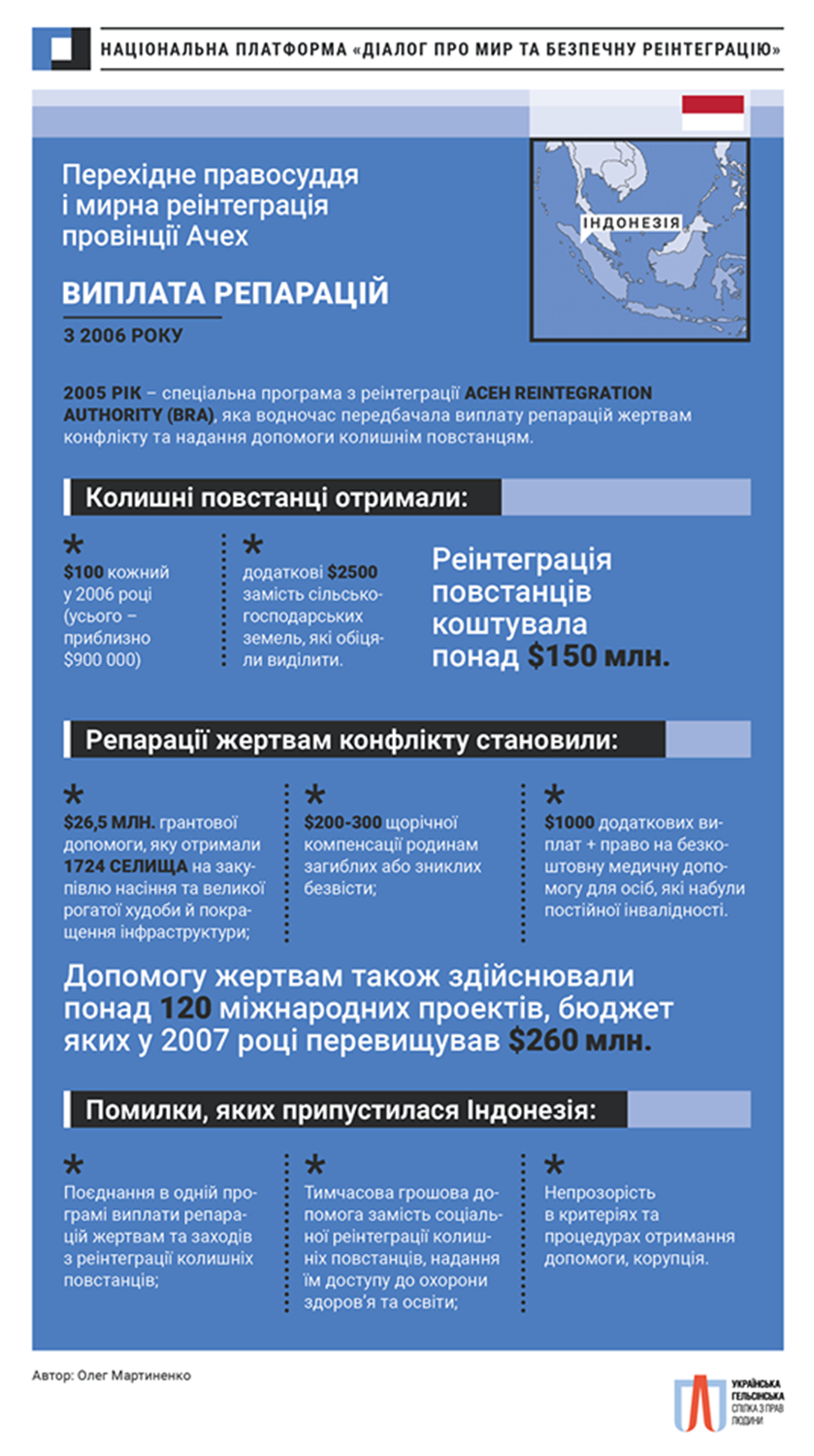 Водночас, надаючи Ачеху статус особливої автономії у 2005 р., індонезійський уряд пішов на поступки ортодоксальним мусульманам, дозволивши запровадити обов’язкове виконання законів шаріату у повному обсязі аж до застосування тілесних покарань за їхнє порушення. 
На думку експертів, така поступка «стимулює повзучу ісламізацію суспільно-політичного та культурного життя, яке здійснюють влада на місцях всупереч конституції».
2.	«Меморандум взаєморозуміння» 2005 р. між представниками уряду і лідерами «Руху за вільний Аче». Надання автономії і легалізація шаріату
Сепаратисти зняли вимогу проведення референдуму щодо надання незалежності провінції. Джакарта пішла на деякі поступки, зокрема,  надання Аче широкої автономії в рамках унітарної індонезійської держави, створення місцевих органів самоуправління і власної політичної партії, розпорядження фінансовими коштами від використання природних ресурсів провінції (70%), а також залучення до контролю за процесом подальшого мирного врегулювання міжнародних спостерігачів з ЄС та АСЕАН. З свого боку, «Рух» пообіцяв не вдаватися до насильницьких дій.
2.	«Меморандум взаєморозуміння» 2005 р. між представниками уряду і лідерами «Руху за вільний Аче». Надання автономії і легалізація шаріату
Отже, за умов автономії і відмови від збройної боротьби легалізовано шаріат. В провінції різко обмежено вживання алкоголю, для жінок є обов’язкові головні покривала, запроваджене роздільне перебування чоловіків і жінок у громадських місцях, шаріатська поліція моралі слідкує за поведінкою тих, хто не перебуває у законному шлюбі, жорстоко караючи порушників. 
Також караються ті, хто не відвідує мечеть в обов’язкові дні та по п’ятницях і ті, хто лінується справляти намаз п’ять разів на день.
3.	«Організації за свободу Папуа» в питанні про перегляд статусу провінції Іріан Джайя у складі Індонезії
До 1962 р. західна частина о. Нова Гвінея (Західне Папуа) була колоніальним володінням Нідерландів, потім після індонезійсько-голландського збройного протистояння 1961-1962 рр. перейшла під контроль Індонезії. 
За згодою сторін передбачалося, що долю Західного Папуа буде вирішено на референдумі 1969 р. Однак індонезійська влада всенародного референдуму проводити не стала, відібравши з 800-тисячного населення 1022 представників, запропонувала їм проголосувати. В результаті було одноголосно затверджено Акт вільного вибору, що підтверджував входження Західного Папуа до складу Індонезії.
3.	«Організації за свободу Папуа» в питанні про перегляд статусу провінції Іріан Джайя у складі Індонезії
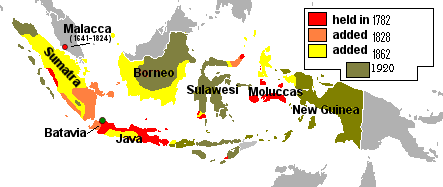 3.	«Організації за свободу Папуа» в питанні про перегляд статусу провінції Іріан Джайя у складі Індонезії
В результаті територія була проголошена індонезійською провінцією (назви – «Західний Іріан» у 1969-1973 ррр., «Іріан-Джая» в 1973-2002 рр.). У 2002-2005 рр. здійснено її поетапний поділ на дві провінції - Західне Папуа і Папуа, а в 2022 р. з останньої були виділені ще 3 провінції: Папуа-Пегунунган, Центральне Папуа і Південне Папуа.
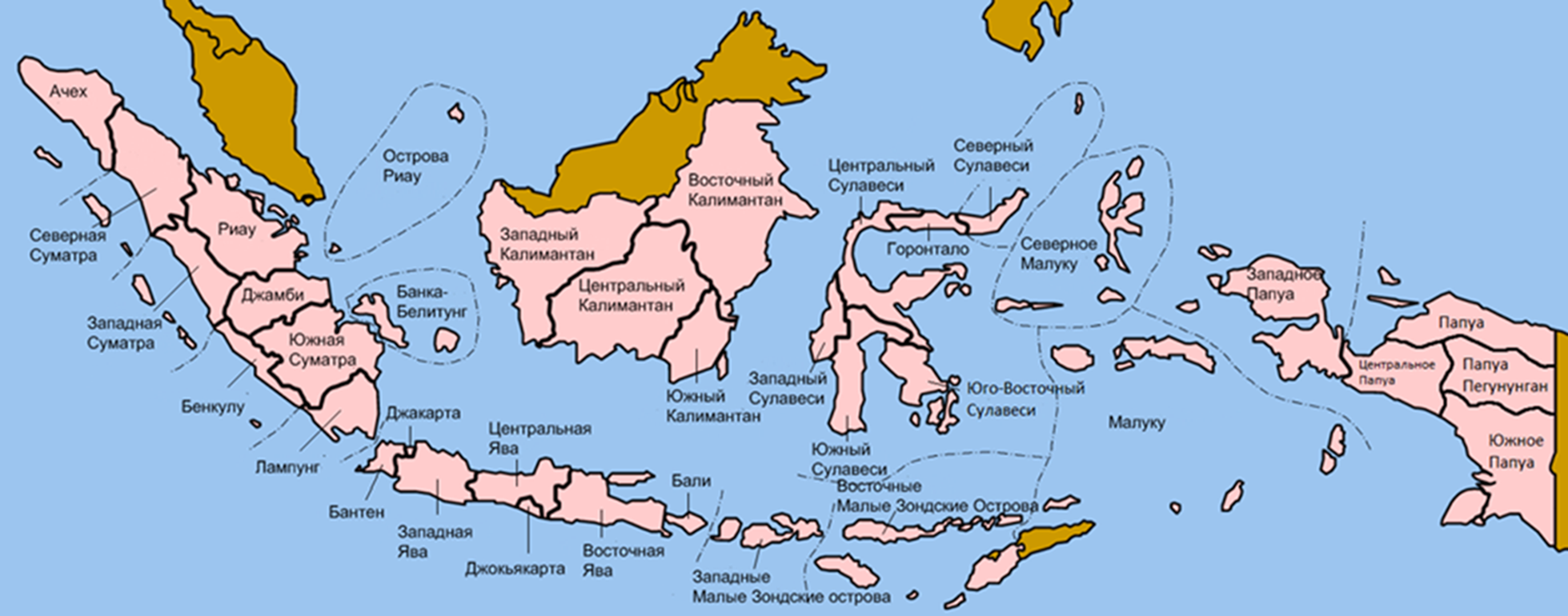 3.	«Організації за свободу Папуа» в питанні про перегляд статусу провінції Іріан Джайя у складі Індонезії
Значна частина корінного папуаського населення негативно сприйняло приєднання цієї території до Індонезії і виступає на користь її суверенного розвитку. Прихильники цієї ідеї наполягають на неправомірності проведення голосування або заявляють про фальсифікацію його результатів. 
Претензії папуасів до офіційної Джакарти цілком серйозні. Так, вирішуючи проблему перенаселеності острова Ява, уряд Індонезії переселив до Західного Папуа 240 тис. мігрантів-мусульман.
3.	«Організації за свободу Папуа» в питанні про перегляд статусу провінції Іріан Джайя у складі Індонезії
До етнічних відмінностей додалися ще релігійні, тому що місцеві аборигени або язичники, або християни. В результаті 15 тис. папуасів позбулися земель і будинків і стали біженцями.
Спочатку центральна влада намагалася впливати на папуасів за допомогою терору – після того, як у 1963 р. на території провінції закінчилася дія повноважень міжнародної адміністрації з мандатом ООН. Наприклад, внаслідок каральної операції у 1967 р. із застосуванням авіації – 1500 убитих місцевих жителів у селищах Аямару, Темінабуан та Інануатан.
3.	«Організації за свободу Папуа» в питанні про перегляд статусу провінції Іріан Джайя у складі Індонезії
З середини 1960-х рр. в індонезійській частині Нової Гвінеї виникло безліч сепаратистських угруповань, які, незважаючи на свою розрізненість, згодом отримали умовну узагальнюючу назву «Руху за вільний Папуа». 
«Рух за вільне Папуа», також організація «Вільне Папуа» (індонез. Organisasi Papua Merdeka, скорочено OPM) — воєнізована організація, створена в 1965 р. з метою заохочення та здійснення насильницького повалення чинних урядів в індонезійських провінціях Папуа і Західне Папуа, що раніше складали одну провінцію Іріан-Джая, з метою відокремлення від Індонезії та відмови від економічного розвитку і сучасного способу життя, а також виселення неаборигенного населення з острова, яке за часів переселення стало чисельно переважати місцеве папуаське.
3.	«Організації за свободу Папуа» в питанні про перегляд статусу провінції Іріан Джайя у складі Індонезії
Даний рух отримував фінансування з Лівії в період правління Муаммара Каддафі, його бійці проходили навчання в партизанській маоїстській Новій народній армії, організації, занесеної до списку іноземних терористичних організацій Департаментом національної безпеки США.
Озброєні загони сепаратистів ведуть мляву партизанську діяльність, періодично роблячи вбивства та викрадення співробітників індонезійських органів влади. 
Більшість сепаратистського керівництва, включаючи головного ініціатора проголошення Республіки Бенні Венда, перебуває в еміграції. Один із небагатьох керівників сепаратистського руху, який проживає на території Папуа і перебуває на волі, — Джон Анарі, голова Організації тубільного населення Західного Папуа.
3.	«Організації за свободу Папуа» в питанні про перегляд статусу провінції Іріан Джайя у складі Індонезії
14 грудня 1984 року групою активістів сепаратистського «Руху за вільний Папуа» було проголошено державу «Республіка Західне Папуа», яка дотепер залишається невизнаною і фактично віртуальною. За їхнім задумом держава має знаходитись на території індонезійської частини острова Нова Гвінея.
З моменту свого створення OPM намагається вести дипломатичний діалог з іншими державами, проводить церемонії підняття прапора Ранкової зірки та влаштовує бойові вилазки проти урядових військ в рамках папуаського конфлікту. Прихильники руху регулярно демонструють прапор Ранкової зірки та інші символи «папуаської єдності», такі як національний гімн «Hai Tanahku Papua» і національний герб, який існував в період з 1961 р. до початку управління території індонезійською адміністрацією в травні 1963 р. відповідно до Нью-Йоркської угоди.
3.	«Організації за свободу Папуа» в питанні про перегляд статусу провінції Іріан Джайя у складі Індонезії
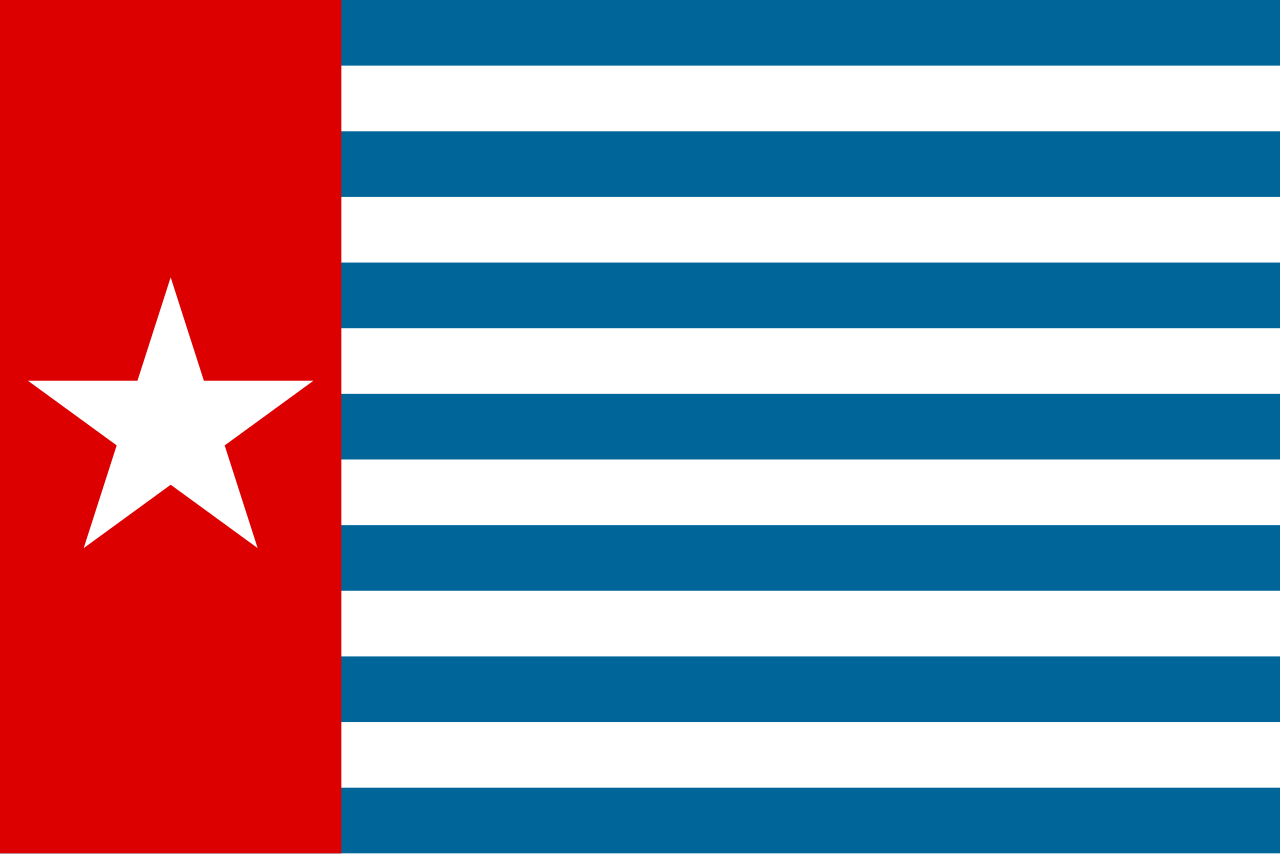 3.	«Організації за свободу Папуа» в питанні про перегляд статусу провінції Іріан Джайя у складі Індонезії
Озброєні формування прихильників ОРМ дислокуються у важкодоступній лісистій, переважно у гірській місцевості, на відстані від великих населених пунктів. Їхня чисельність достовірно не відома: деякі польові командири заявляють про постійну наявність у строю двох сотень озброєних бійців і про можливість при необхідності поставити під рушницю до семи тисяч осіб. 
За оцінками міжнародних експертів, через роз’єднаність цих формувань, їх низьку забезпеченість озброєнням і матеріальними ресурсами, їх дії в жодні періоди не становили серйозної військової загрози для індонезійської влади. В останні десятиліття діяльність прихильників ОРМ обмежується спорадичними вилазками: вбивствами та викраденнями співробітників індонезійських адміністративних структур та представників некорінного населення, а також демонстрацією сепаратистської символіки.
3.	«Організації за свободу Папуа» в питанні про перегляд статусу провінції Іріан Джайя у складі Індонезії
У 1974 р. індонезійські військові вбили 45 папуасів у північній частині островів Біак, у 1975 р. від рук індонезійських силовиків загинув 41 папуас у селищах Арвам та Румбін. 
Усвідомивши безперспективність такої тактики, яка лише збільшувала опір, Джакарта в 2001 р. нарешті надала бунтівній провінції автономного статусу. Проте це не призвело до припинення руху опору. 
Зараз колишня Західна Іріан Джайя вважається найнеспокійнішою провінцією Індонезії: іноземним туристам категорично не рекомендують відвідувати її.
3.	«Організації за свободу Папуа» в питанні про перегляд статусу провінції Іріан Джайя у складі Індонезії
Той факт, що представникам «Руху за вільний Аче» вдалося у 2005 р. добитися від Центру значних поступок, підштовхнуло лідерів інших сепаратистських організацій до активізації діяльності. Лідери «Організації за свободу Папуа» в черговий раз підняли питання про перегляд статусу провінції Іріан Джайя у складі Індонезії і зміни в бік більшої її самостійності у політичній та фінансовій сфері. 
Різниця в тому, що Папуа – суцільно вкритий тропічними джунглями малонаселений острів, на відміну від тієї ж самої Суматри. Тому ступінь інтенсивності бойових дій невелика. Наприклад, 12 серпня 2009 р. колона з 16 автобусів, які перевозили співробітників гірничодобувної компанії Freeport-McMoRan Copper, потрапила в засідку сепаратистів. В результаті 2 особи вбиті та 5 отримали поранення. 6 липня 2011 р. 3 індонезійських військових убито під час зіткнення з невідомими в селі Каломі.
20 липня 2011 р. індонезійський солдат потрапив у засідку та був убитий у районі Пунчак-Джая. 18 вересня 2014 р. під час перестрілки індонезійських військових із групою з близько 30 бойовиків на аеродромі в окрузі Ленні-Джая вбито 1 бойовика.
3.	«Організації за свободу Папуа» в питанні про перегляд статусу провінції Іріан Джайя у складі Індонезії
У перспективі західну (індонезійську) частину Нової Гвінеї (Західний Іріан), найімовірніше, буде приєднано до теперішньої Папуа-Hової Гвінеї, яка вже має досвід об’єднання регіональної політики й претендує на роль лідера у Меланезії. 
Основне населення Західного Іріану також належить до папуаських народів. Навіть адміністративний центр провінції - місто Джаяпура - розташований біля кордону з Папуа-Новою Гвінеєю. Однак поки можливість тримати тренувальні бази та табори у Новій Гвінеї – ось і вся допомога від її влади.
4.	Конфлікт між мусульманами й християнами на Молуккських островах і боротьба за створення незалежної держави «Республіка Південних Молукк». Президентські вибори 2014 р. і курс на «духовну революцію»
Молуккські острови (індонез. Kepulauan Maluku), також відомі як Острови прянощів — індонезійська група островів між Сулавесі та Новою Гвінеєю. Загальна площа — 74 505 км², населення — 2,3 мільйони, кількість островів — 1027. 
За Середньовіччя острови були володінням китайських та арабських торговців. У 1513 р. до острова Амбон дістається португальська експедиція на чолі з Антоніу де Абреу. Португальці засновують тут колонію і починають християнізацію місцевого населення, хоча стикаються з опором мусульман. 
У 1599 р. голландці намагаються взяти острови під свій контроль, а з 1605 р. мали тут власного губернатора. Голландська Ост-Індійська компанія взяла острови під свій контроль. Під час Другої Світової війни Японія окупувала Молуккські острови, які перейшли до Індонезії після проголошення нею незалежності.
4.	Конфлікт між мусульманами й християнами на Молуккських островах і боротьба за створення незалежної держави «Республіка Південних Молукк». Президентські вибори 2014 р. і курс на «духовну революцію»
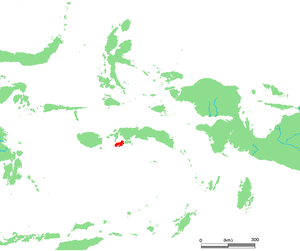 4.	Конфлікт між мусульманами й християнами на Молуккських островах і боротьба за створення незалежної держави «Республіка Південних Молукк». Президентські вибори 2014 р. і курс на «духовну революцію»
25 квітня 1950 р. християнська частина населення проголосила на південних Молуккських островах незалежну республіку Південне Молукку (Малуку-Селатан), осередком якої є острів Амбон, проте спроба відділення була силовим шляхом припинена індонезійською армією.
У політичному плані острови формували окрему провінцію від 1950 до 1999 р. У 1999 р. регентства Північні Молуккські острови (індонез. Maluku Utara) та Центральна Галмагера відкололися як окрема провінція, тому зараз Молуккські острови становлять дві провінції. В 1999—2002 рр. вони були відомі через релігійні конфлікти між мусульманами та християнами.
4.	Конфлікт між мусульманами й християнами на Молуккських островах і боротьба за створення незалежної держави «Республіка Південних Молукк». Президентські вибори 2014 р. і курс на «духовну революцію»
На Молуккських островах конфлікт між мусульманами й християнами (християни складають 10% населення Індонезії), який час від часу має наслідком численні жертви, спонукає християн вести боротьбу за створення незалежної держави «Республіка Південних Молукк». 
Справа в тому, що разом із голландськими колонізаторами на острів Амбон прибула місіонерська освітня діяльність, яка заохочувала насамперед християнське населення, охочіше просуваючи його також цивільною службою, на відміну від мусульман. 
Показово, що за результатами перепису 1930 р. у християнських районах відсоток грамотного населення становив 50%, проти 7% по всій країні. З колоніальних часів до початку 1990-х рр.  на Малуку спостерігався нестандартно великий відсоток зайнятості у державному секторі економіки. 
Через вісім років, до 1998 р., цей показник скоротився на третину, що підірвало стабільність християнського населення, яке користувалося цим сектором. У тому ж році в Азії протікала фінансова криза, що ще більше скоротила державний сектор.
4.	Конфлікт між мусульманами й християнами на Молуккських островах і боротьба за створення незалежної держави «Республіка Південних Молукк». Президентські вибори 2014 р. і курс на «духовну революцію»
Першопричиною розпалювання конфлікту стало падіння авторитарного режиму «Нового порядку» другого президента Індонезії Сухарто, після чого виник безлад, зростання сепаратистських, міжетнічних і релігійних конфліктів по всій країні через загальне ослаблення інститутів тиску колишнього президента. 
До моменту ослаблення влади Сухарто в лавах збройних сил вже сформувалися різні угруповання, які мали свої, переважно корисливі цілі збагачення. Система забезпечення безпеки було паралізовано.
4.	Конфлікт між мусульманами й християнами на Молуккських островах і боротьба за створення незалежної держави «Республіка Південних Молукк». Президентські вибори 2014 р. і курс на «духовну революцію»
Мусульмани, сконцентровані у районі Батумир міста Амбон, відчували перевагу християн з них у сфері працевлаштування. Призначений у 1990-х рр.  губернатор Малуку Латуконсіна вів мусульманську політику. І він, і його християнські конкуренти в період правління Латуконсіна в 1992—1997 рр. вдавалися до допомоги кримінальних угруповань, щоб ті загрожували політичним суперникам. 
22 листопада 1998 р. у столиці Індонезії - Джакарті, сталося зіткнення між християнськими та мусульманськими бандитськими групами. Причиною конфлікту була боротьба за монополію у гральному бізнесі. 13 людей було вбито, понад сотню бандитів було затримано поліцією і вислано назад до Амбона. 
Багато хто з них, можливо, тренувався і отримував гроші за рахунок коштів з армійських кіл, які намагалися спровокувати конфлікт; хоча Ентоні Реган, дослідник постколоніальних конфліктів, вважав, що скидання відповідальності влади є поширеною моделлю пригладжування протиріч Індонезії. Так чи інакше, обидві сторони конфлікту зрештою дійшли консенсусу, що інцидент був спровокований зовнішніми провокаторами.
4.	Конфлікт між мусульманами й християнами на Молуккських островах і боротьба за створення незалежної держави «Республіка Південних Молукк». Президентські вибори 2014 р. і курс на «духовну революцію»
19 січня 1999 р. в Амбоні сталася суперечка між християнином-водієм автобуса та пасажиром-мусульманином, емігрантом з народу буги. Спочатку конфлікт був міжобщинним, але незабаром переріс у конфронтацію між християнськими та мусульманськими районами Амбона. Представники сторін почали нападати на релігійні об'єкти один одного. Згодом конфлікт поширився на весь острів Амбон та 14 інших Молукських островів.
Деякі політологи вважають, що сплеск сепаратистських тенденцій став реакцією на зміну тридцятирічного авторитарного управління, що змінилося демократичними перетвореннями.
4.	Конфлікт між мусульманами й християнами на Молуккських островах і боротьба за створення незалежної держави «Республіка Південних Молукк». Президентські вибори 2014 р. і курс на «духовну революцію»
До середини 2000 р. на Молукках загинуло 4 тис. осіб, десятки будинків, церков, мечетей та інших релігійних об'єктів було зруйновано, а сотні тисяч людей змушені залишити місця проживання та рятуватися втечею до інших районів. 
Молуккський конфлікт (1999-2002) між мусульманами та християнами швидко поширився на інші острови та провінції Індонезії: Центральне Сулавесі, у різні частини Яви, Суматри, Сулавесі, на острів Ломбок (Малі Зондські острови) та інші райони країни. Для Індонезії досі найбільш руйнівним є теракт 12 жовтня 2002 р. на Балі, коли внаслідок вибуху загинуло 202 особи.
4.	Конфлікт між мусульманами й християнами на Молуккських островах і боротьба за створення незалежної держави «Республіка Південних Молукк». Президентські вибори 2014 р. і курс на «духовну революцію»
У ході президентських виборів, що відбулися в липні 2014 р., перемогу здобув тандем Джоко Відодо - Юсуф Калла, які представляють відповідно Демократичну партію боротьби Індонезії та Голкар. Їхня інавгурація відбулася 20 жовтня 2014 р.
Важливо зазначити, що президентські вибори в Індонезії пройшли 9 липня 2014 р. На цих виборах свої кандидатури виставили: Прабово Субіанто з кандидатом на пост віце-президента Хаттой Раджасой проти Джоко Відодо і Юсуфа Калла. 
Напередодні, 1 липня 2014 р., Партія демократів, очолювана тодішнім президентом Індонезії Сусіло Бамбангом Юдхойоно, ухвалила рішення підтримати Прабово Субіанто. В свою чергу, посол США в Індонезії Роберт Блейк направив в «The Wall Street Journal» послання електронною поштою, в якому заявив: «Ми серйозно ставимося до звинувачень у порушенні прав людини і закликаємо уряд Індонезії ретельно перевірити такі звинувачення».
4.	Конфлікт між мусульманами й християнами на Молуккських островах і боротьба за створення незалежної держави «Республіка Південних Молукк». Президентські вибори 2014 р. і курс на «духовну революцію»
В Індонезії ці слова визнали виступом проти Прабово Субіанто, щодо якої висували звинувачення у викраденні студентів-активістів в 1998 році, коли він обіймав посаду командувача спецназом. 
І як сказав міністр закордонних справ Індонезії Марті Наталегава, «хоча це заява може бути повторенням давньої і загальної точки зору США в Індонезії та інших країнах, проте в нинішньому контексті вибір часу і природа послання відображають брак здорового судження, з яким важко примириться».
4.	Конфлікт між мусульманами й християнами на Молуккських островах і боротьба за створення незалежної держави «Республіка Південних Молукк». Президентські вибори 2014 р. і курс на «духовну революцію»
Тож у внутрішній політиці з 2014 р. розпочато курс на «духовну революцію»: більш послідовне протистояння ісламістському радикалізму, забезпечення прав людини, етнічних та релігійних меншин, зміцнення віротерпимості і принципів плюралізму, продовження боротьби з корупцією. 
Лідери наймасовіших мусульманських організацій вбачали своє завдання у тому, аби Індонезія стала прикладом поміркованого ісламу, що органічно поєднується із демократичними нормами життя.
Але в подальшому «духовна революція» пішла у бік ісламізації.
4.	Конфлікт між мусульманами й християнами на Молуккських островах і боротьба за створення незалежної держави «Республіка Південних Молукк». Президентські вибори 2014 р. і курс на «духовну революцію»
Подібні зусилля загалом мають позитивний резонанс як у країні, так і за кордоном. Водночас, за оцінками таких міжнародних неурядових організацій, як «Хьюман Райтс Вотч» та «Міжнародна амністія», вони є недостатніми: індонезійській владі ними ставиться у провину, зокрема, продовження свавілля з боку представників правоохоронних органів та збройних сил у конфліктних районах, незабезпечення належною мірою свободи віросповідання та свободи слова, експлуатація дитячої праці, а також гальмування розслідувань скоєних правопорушень. 
У більш стриманому ключі на недостатність правозахисних заходів вказується, зокрема, у відповідній доповіді Держдепартаменту США — при цьому визнається суттєвий прогрес, досягнутий Індонезією у цій галузі.
4.	Конфлікт між мусульманами й християнами на Молуккських островах і боротьба за створення незалежної держави «Республіка Південних Молукк». Президентські вибори 2014 р. і курс на «духовну революцію»
Останнім часом Джакарта активно виступає як лідер та головний «локомотив» розширення повноважень Асоціації держав Південно-Східної Азії (АСЕАН) для вирішення регіональних проблем. 
Влада Республіки Індонезії досягла значних успіхів при формуванні міжнародного іміджу країни як впливового актора та посередника в конфліктах регіону. 
Проте з початком процесу трансформації системи міжнародних відносин держава опинилася на шпагаті, що пов’язано з бажанням зберегти хиткий баланс між інтересами Сполучених Штатів і КНР.
4.	Конфлікт між мусульманами й християнами на Молуккських островах і боротьба за створення незалежної держави «Республіка Південних Молукк». Президентські вибори 2014 р. і курс на «духовну революцію»
З огляду на вищезазначені виклики керівництво Індонезії доволі успішно модернізує країну та проводить важливі зміни в її суспільно-політичному житті. У рейтингу Freedom House Індонезія класифікується як «частково вільна». Варто зазначити про падіння рівня свободи в Республиці Індонезія вже з 2015 р. (порівняно з попередніми роками), коли у вищезгаданому рейтингу Джакарта мала статус «повністю вільної».
4.	Конфлікт між мусульманами й християнами на Молуккських островах і боротьба за створення незалежної держави «Республіка Південних Молукк». Президентські вибори 2014 р. і курс на «духовну революцію»
Президентство Джоко Відодо в цілому характеризується падінням рівня свободи слова та частими порушенням прав людини. У державі впроваджена смертна кара, а приймає рішення щодо застосування летального покарання особисто президент Індонезії. На початку своєї каденції Джоко відмовився помилувати засуджених до смертної кари за торгівлю наркотиками громадян Бразилії, Австралії та Нідерландів. 
Це викликало критику міжнародних правозахисних організацій та посольств вищезгаданих країн. Після кількох указів президента про введення в дію смертельного покарання у 2015 р. Амстердам, Бразиліа та Канберра відкликали своїх послів із Республіки Індонезія. Неодноразово фіксувались і випадки арештів опозиційних активістів через критику адміністрації Відодо.
4.	Конфлікт між мусульманами й християнами на Молуккських островах і боротьба за створення незалежної держави «Республіка Південних Молукк». Президентські вибори 2014 р. і курс на «духовну революцію»
Під час антиурядових протестів опозиції та заворушень після оголошення результатів президентських виборів (на яких Відодо успішно переобрався) у травні 2019 р. уряд частково обмежив доступ до інтернету на всій території країни та використав поліцію для розгону демонстрацій. 
Проте варто зауважити, що були випадки актів вандалізму з боку невеликої кількості протестувальників. Представники Amnesty International засудили репресивні дії проти демонстрантів, одночасно зажадавши від адміністрації Відодо розслідувати позасудові страти під час зіткнень.
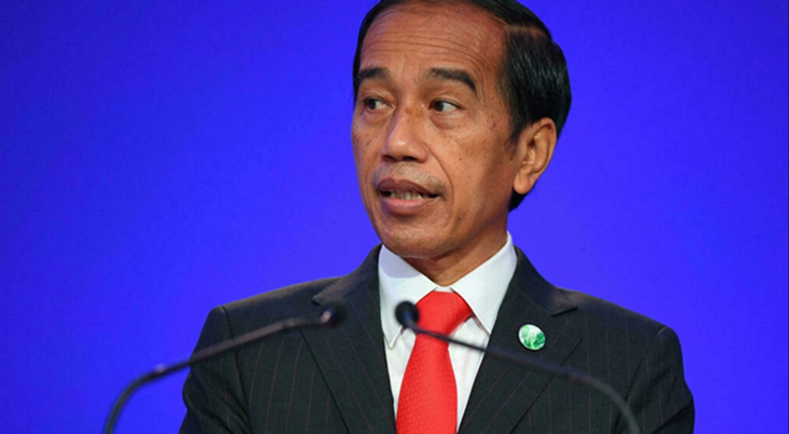 4.	Конфлікт між мусульманами й християнами на Молуккських островах і боротьба за створення незалежної держави «Республіка Південних Молукк». Президентські вибори 2014 р. і курс на «духовну революцію»
Чи не найперспективнішим інфраструктурним проєктом є побудова нової столиці Індонезії – Нусантара площею 256 000 га (приблизно в чотири рази більше за Джакарту). 
У 2019 р. президент Індонезії Джоко Відодо оголосив про перенесення столиці з Джакарти до Східного Калімантану. Причиною такого кроку стала перенаселеність Джакарти, просідання в ній ґрунту, а також наміри активізувати економічний розвиток острова Калімантан. Будівництво нової столиці оцінювалося в 32 млрд $ і мало початися у 2020 р., але було відкладене через пандемію коронавірусу. Парламент Індонезії ухвалив закон про нову столицю вже в січні 2021 р. і перенесення столиці фізично почнеться у 2024 р.
4.	Конфлікт між мусульманами й християнами на Молуккських островах і боротьба за створення незалежної держави «Республіка Південних Молукк». Президентські вибори 2014 р. і курс на «духовну революцію»
Вибраний район розташований між столицею провінції Самаринда та найбільшим містом Балікпапан, що приблизно відповідає географічному центру Індонезії. Сам Калімантан значною мірою захищений від стихійних лих, таких як землетруси, цунамі та виверження вулканів. 
Розвиток міста має пройти в п'ять етапів. Перший розрахований на період із 2022 до 2024 р., а повне завершення проєкту очікується до 2045 р.
4.	Конфлікт між мусульманами й християнами на Молуккських островах і боротьба за створення незалежної держави «Республіка Південних Молукк». Президентські вибори 2014 р. і курс на «духовну революцію»
4.	Конфлікт між мусульманами й християнами на Молуккських островах і боротьба за створення незалежної держави «Республіка Південних Молукк». Президентські вибори 2014 р. і курс на «духовну революцію»
Індонезія не є світською державою. Атеїзм тут неприйнятний – формально громадяни мають сповідувати одну із шести визначених релігій. Це багатоконфесійна держава, чия офіційна ідеологія «Панча Шила» не передбачає пріоритету однієї релігії над іншою. Ідея належить першому постколоніальному лідеру Індонезії Сукарно, таким чином він розраховував запобігти відокремленню великих частин архіпелагу, де мусульмани були в меншості.
Але після падіння режиму Сухарто, який безжально пригнічував політичні ісламські групи, у багатьох районах острова Ява, де проживає більше половини індонезійців, спостерігається мобілізація навколо ісламських цінностей і зростає переконаність у тому, що ісламу загрожує зовнішній вплив. Політичні партії відреагували на це і зажадали посилення законів контролю за моральністю.
4.	Конфлікт між мусульманами й християнами на Молуккських островах і боротьба за створення незалежної держави «Республіка Південних Молукк». Президентські вибори 2014 р. і курс на «духовну революцію»
Наприкінці 2022 р. Індонезія законодавчо заборонила позашлюбний секс та відмову від релігії. Парламент Індонезії схвалив новий закон, згідно з яким секс поза шлюбом каратиметься ув'язненням. В Індонезії видали фетву проти шлюбів з дівчатами віком до 18 років. 
Новий закон – частина поправок, внесених до кримінального кодексу. Вони набудуть чинності лише через три роки і включають, зокрема, заборону на образу президента та висловлювання проти державної ідеології.
4.	Конфлікт між мусульманами й християнами на Молуккських островах і боротьба за створення незалежної держави «Республіка Південних Молукк». Президентські вибори 2014 р. і курс на «духовну революцію»
Кодекс включає кілька законів «про мораль», які роблять незаконним спільне проживання і секс неодружених пар. Його положення будуть застосовуватися як до індонезійців, так і до іноземців, що знаходяться на території країни. Донести за позашлюбний зв'язок, який тепер загрожує дев'ятьма місяцями в'язниці, зможе законний чоловік чи дружина. На неодружених людей, що живуть разом, зможуть донести їхні батьки.
Правозахисні групи стверджують, що нове законодавство обмежує права жінок, ЛГБТ та етнічних меншин у країні. Новий кодекс також пригнічує свободу політичного самовираження та обмежує свободу віросповідання.
4.	Конфлікт між мусульманами й християнами на Молуккських островах і боротьба за створення незалежної держави «Республіка Південних Молукк». Президентські вибори 2014 р. і курс на «духовну революцію»
У новій версії з’явилися шість законів про блюзнірство (богохульство), включаючи віровідступництво - відмову від релігії. Вперше з моменту здобуття незалежності Індонезія визнає незаконним рішення стати невіруючим.
Нові статті про дифамацію (поширення відомостей, що ганьблять людину) також роблять незаконною образу президента або віце-президента - за це загрожує до 3-х років ув'язнення, - і вираження думок, що суперечать національній ідеології. У попередній версії кодексу окремого положення про образу глави держави не було, ці справи розглядалися в рамках законів про дифамацію.
4.	Конфлікт між мусульманами й християнами на Молуккських островах і боротьба за створення незалежної держави «Республіка Південних Молукк». Президентські вибори 2014 р. і курс на «духовну революцію»
Законодавці Індонезії заявили, що додали до кодексу положення про захист свободи слова та протестів, які проводяться задля «суспільних інтересів». Проте, правозахисна організація Human Rights Watch заявила, що положення нового кодексу – це катастрофа у галузі прав людини. Директор HRW з Азії Елейн Пірсон в інтерв’ю ВВС назвала нове законодавство величезним провалом для країни, яка намагається уявити себе сучасною мусульманською демократією.
Філ Робертсон з азіатського відділу Human Rights Watch (HRW) заявив, що нові закони вплинуть на країну і, зокрема, на становище жінок: «Я думаю, це завдасть серйозного удару по індонезійському туризму. Я перебуваю на Балі на конференції, і люди в готелі, де я зупинився, вже висловлюють занепокоєння з цього приводу. Вважаю, що в міжнародному бізнес-спільноті є багато побоювань, і що це, ймовірно, вплине і на міжнародні інвестиції, що надходять до Індонезії, вплине на жінок по всій країні, тому що будь-яка позашлюбна вагітність автоматично вважатиметься злочином, якщо про неї донесуть поліції».
4.	Конфлікт між мусульманами й християнами на Молуккських островах і боротьба за створення незалежної держави «Республіка Південних Молукк». Президентські вибори 2014 р. і курс на «духовну революцію»
Правозахисники вважають, що новий кодекс обмежує права жінок та меншин, а також обмежує громадянські та політичні свободи. Дослідник Андреас Харсано, який працює в Джакарті, зазначив, що в Індонезії мільйони пар не мають свідчень про шлюб, особливо серед корінних народів чи мусульман у сільській місцевості, які уклали шлюб за релігійним каноном. 
«Теоретично ці люди порушуватимуть закон, оскільки спільне проживання може каратися тюремним ув’язненням на строк до шести місяців», - сказав він ВВС. Він додав, що дослідження, проведені в країнах Перської затоки, де існують аналогічні закони, що регулюють секс та стосунки, показали, що жінки частіше, ніж чоловіки, звинувачуються та засуджуються за такими законами про мораль.
4.	Конфлікт між мусульманами й християнами на Молуккських островах і боротьба за створення незалежної держави «Республіка Південних Молукк». Президентські вибори 2014 р. і курс на «духовну революцію»
Джоко Відодо - послідовник синкретичної яванської традиції, що дотримується гнучкішої форми ісламу, та його головне завдання - економічний розвиток, а чи не толерантність і ліберальні цінності. Він показав, що він готовий дати непримиренним мусульманам те, чого вони хочуть, ув'язнивши колишнього губернатора Джакарти Ахока за звинуваченням у богохульстві.
Новий кодекс набуде чинності у 2025 р. На той час Джоко Відодо вже залишить президентську посаду після закінчення другого терміну (до 20 жовтня 2024 р.).